Vogel vangen en hanteren
Met de hand of met eventuele hulpmiddelen
Film: van met netje
Waarom is het belangrijk dat je de vogel zo snel mogelijk vangt?
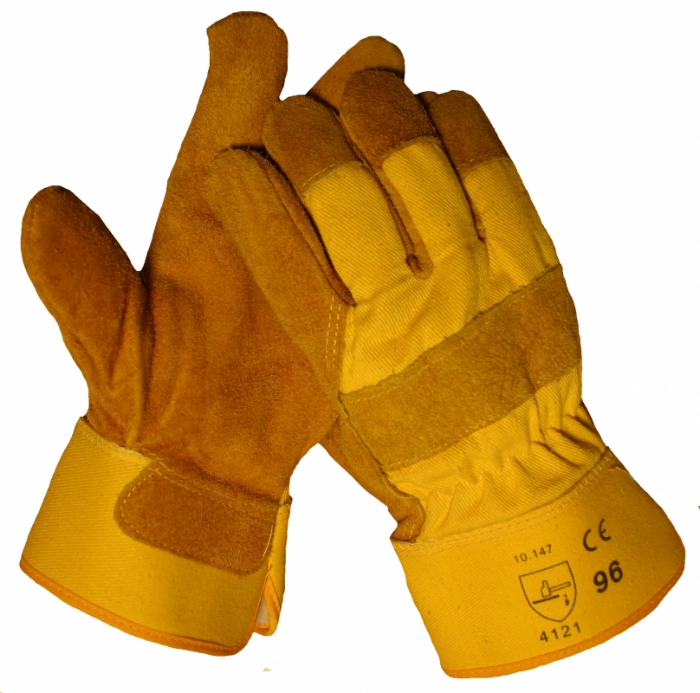 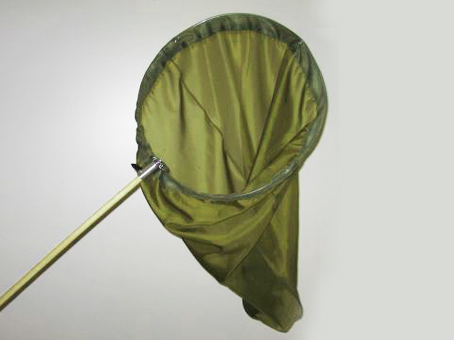 Hanteren rechtsnavels
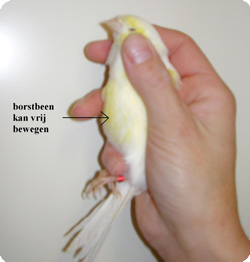 Bij het hanteren van zaad-, vruchten- en insecten eters hebben we de handpalm geopend tijdens het hanteren, geef twee redenen waarom we dat doen
Hanteren kromsnavels
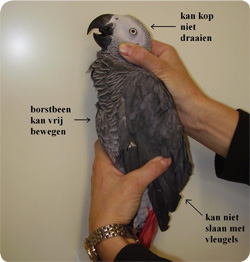 https://www.youtube.com/watch?v=THFfmZuIUy8
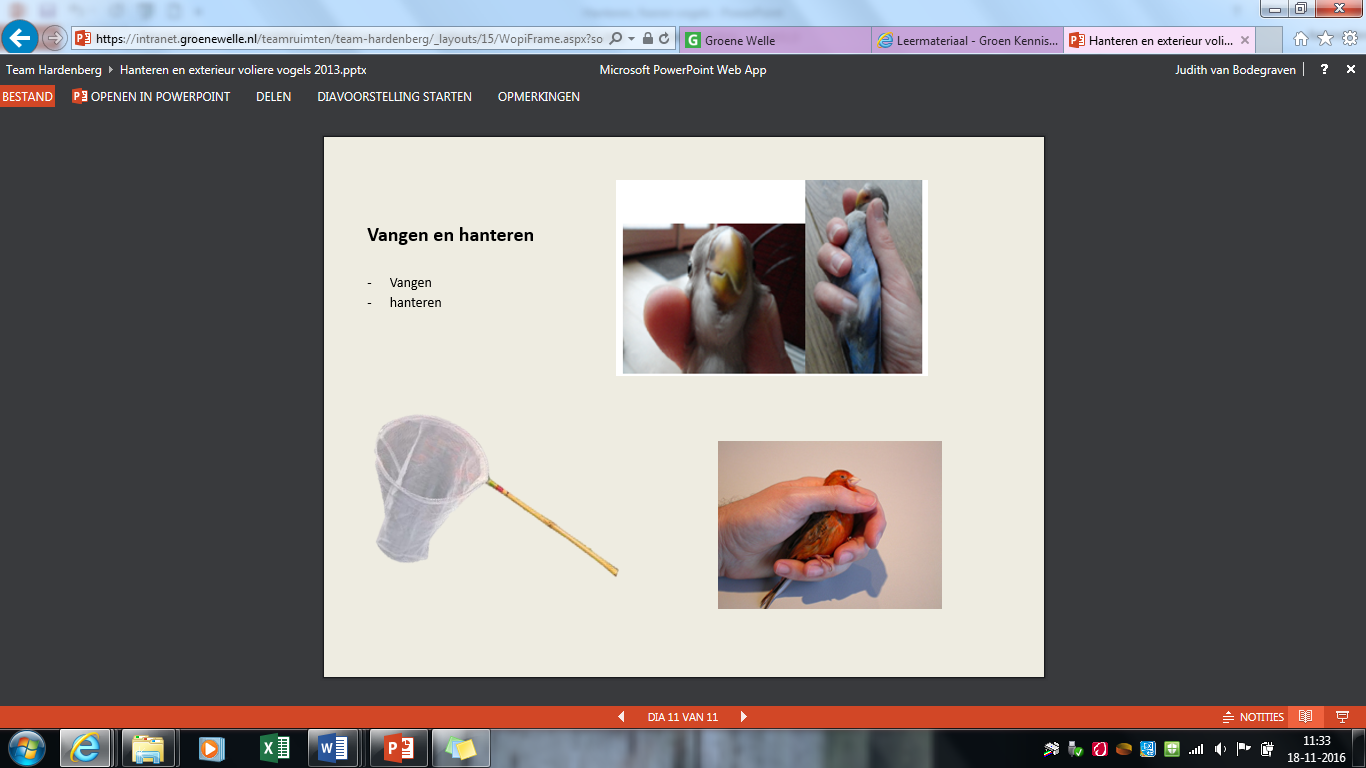 Hanteren
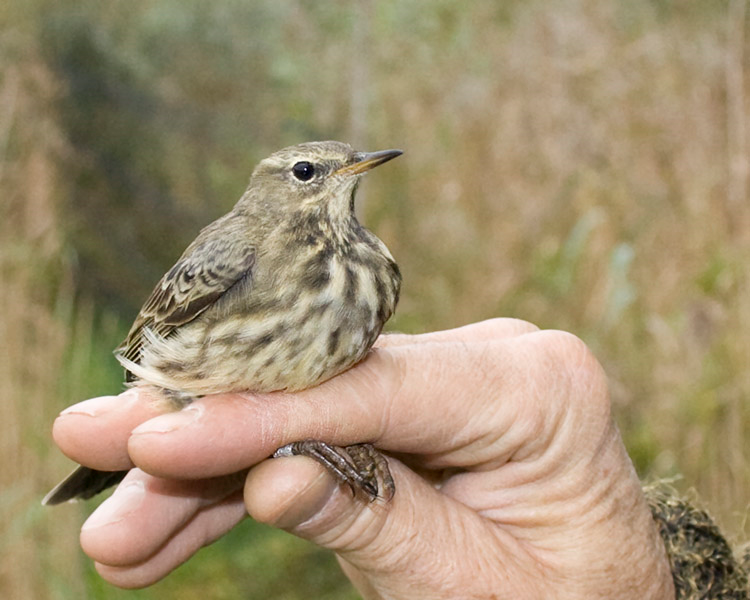 Hanteren duif
Hanteren/ fixeren kip
https://www.youtube.com/watch?v=ACARbIuqn4Y 
https://www.youtube.com/watch?v=kTjaLC9JTaw
Hanteren eend
https://www.youtube.com/watch?v=UqSD3N_BH3Q
Kortwieken en Leewieken
Wetswijziging 2005Sinds 1 september 2005 is het niet meer toegestaan vogels te leewieken (verwijderen van het laatste vleugellid), uitgezonderd vogels, die bestemd zijn om te worden gehouden in een niet-overdekte ruimte. Per 2018 volgt een algeheel verbod op leewieken. (Bron; Levende have)
Leewieken:Leewieken is een lichamelijke ingreep, want hierbij wordt een middenhandsbeentje (met daaraan vast de slagpennen) geamputeerd. De duim, met daaraan drie slagpennen, blijft behouden. Dit is definitief en kan dus nooit meer aangroeien. De ingreep wordt uitgevoerd hij de zeer jonge vogel (tot drie weken). 
Kortwieken
afknippen van een aantal slagpennen aan 1 vleugel (balans)
niet pijnlijk, pas op voor het leven
groeit weer aan na rui
Filmpje kortwieken en leewieken:
https://www.youtube.com/watch?v=ybAXRPXK-eU
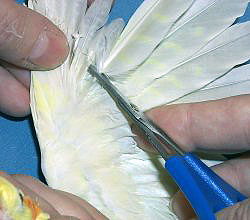 Nagels knippen
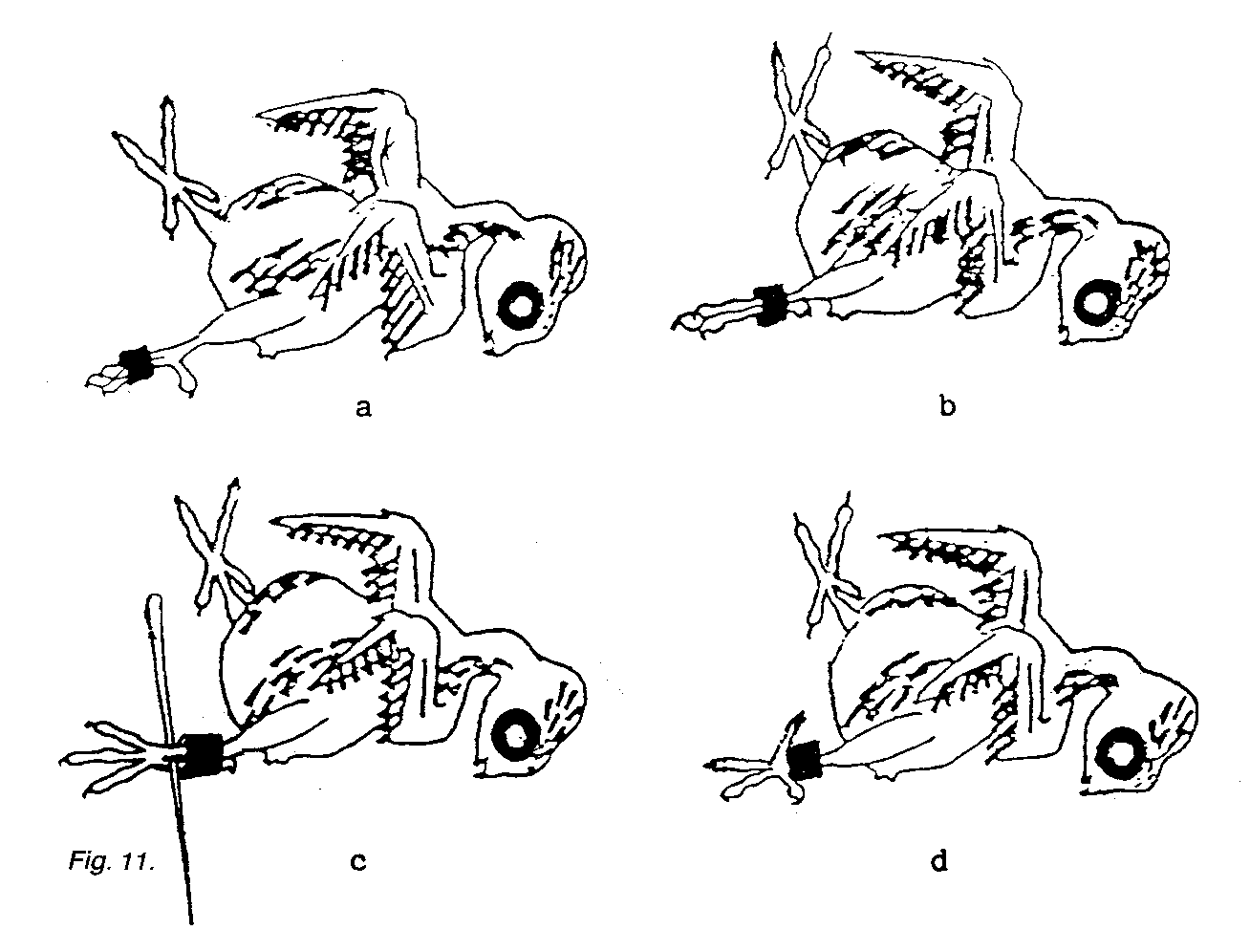 Voetring
Vaste voetring:  kweek, dus geen wildvang

Tussen de 5 en 10 dagen.

http://vogelvereniging-spijkenisse.nl/hoe-moet-je-nu-vogels-ringen/
https://www.youtube.com/watch?v=6nf4r9ZyQSg
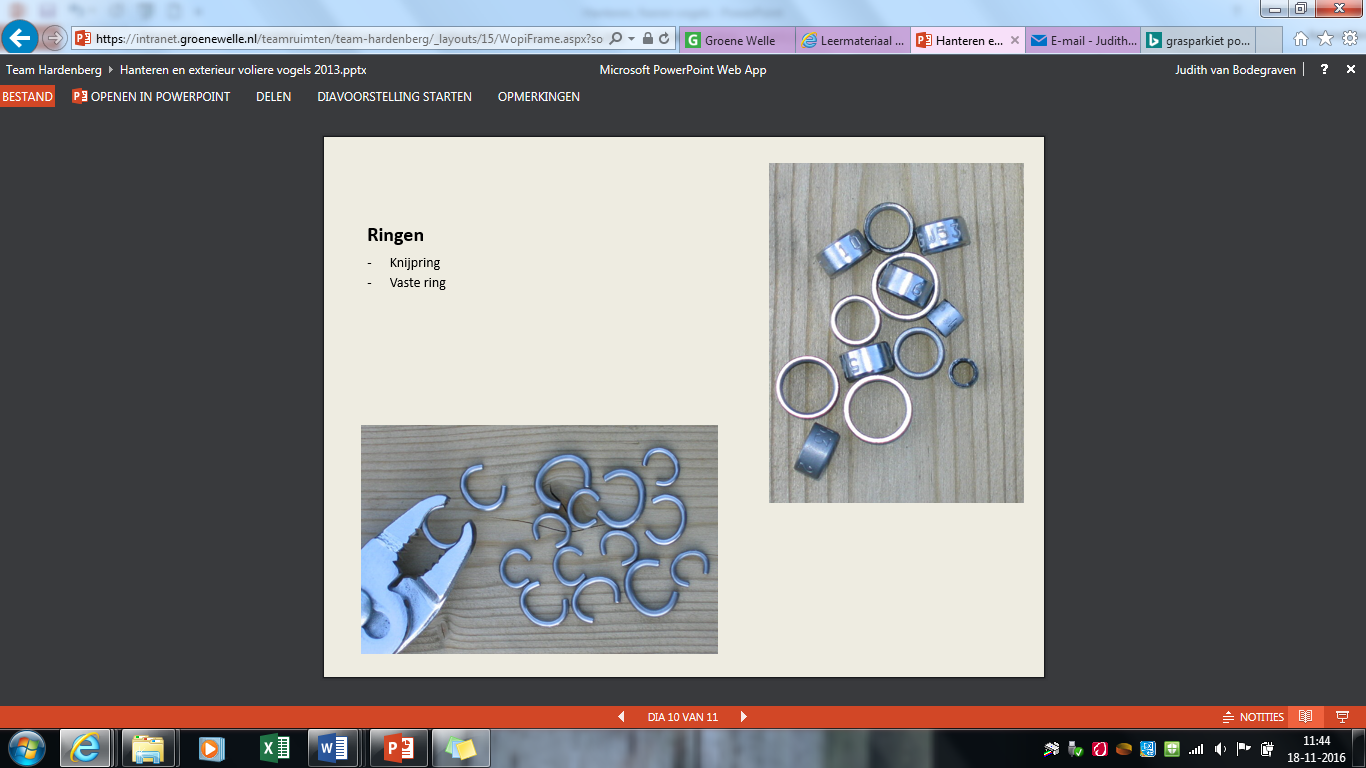 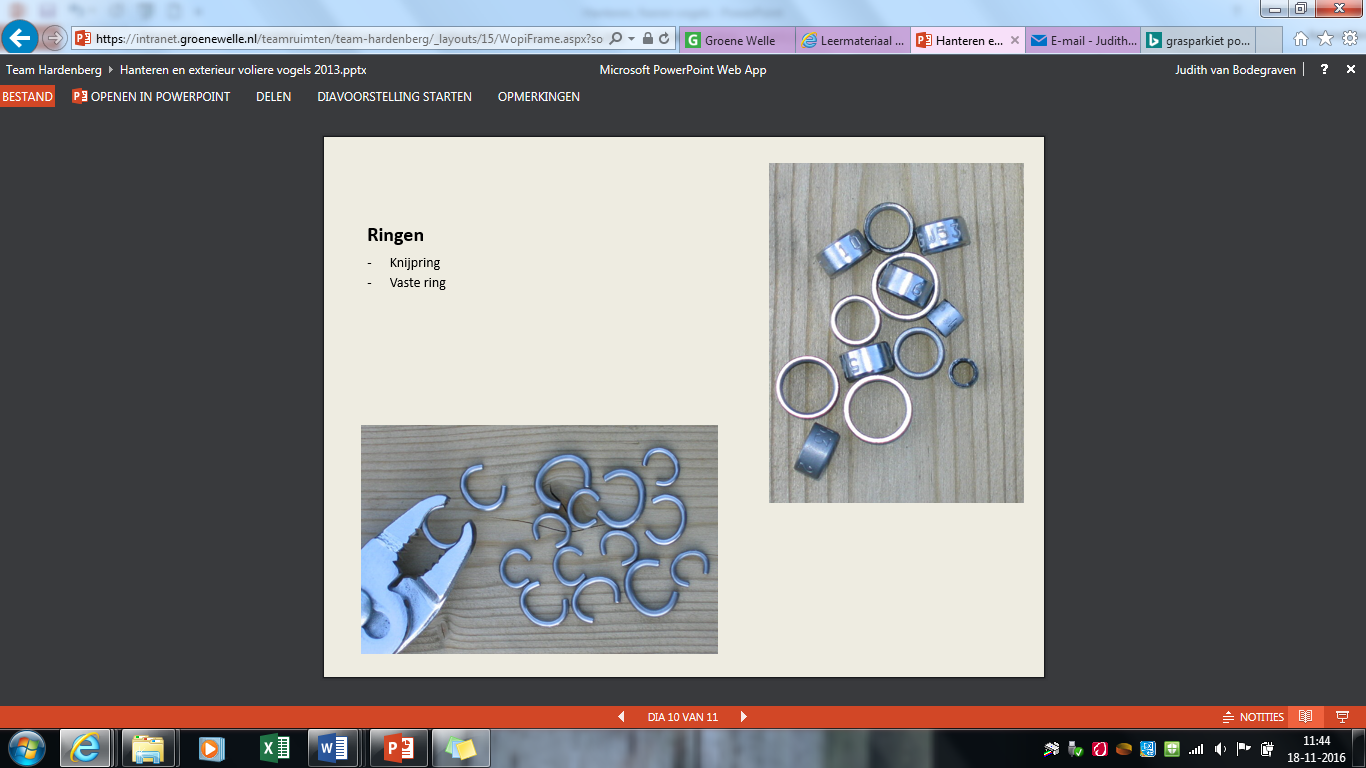 Vogelringen
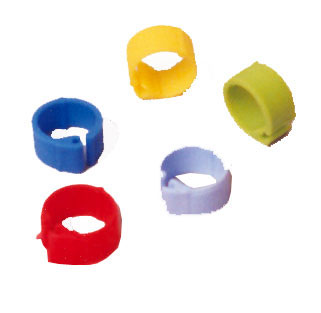 Tijdelijke ring= uit elkaar houden

Vaste ring 
 de letters NL
binnendiameter van de ring  (max. vastgestelde maat)
jaartal waarin de ring is aangebracht (laatste 2 cijfers)
voor elke ringmaat een uniek nummer:  bondscode van de uitgevende organisatie, kweeknummer en volgnr.
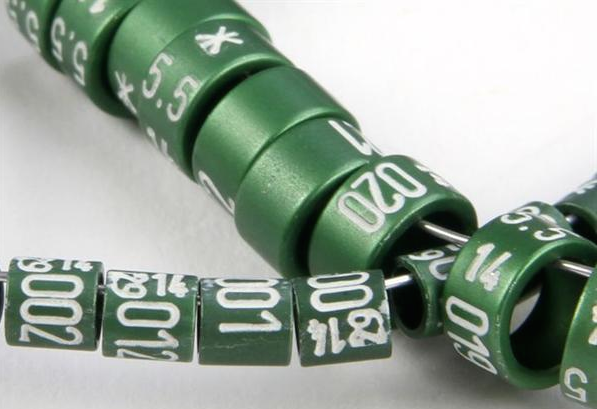 http://www.nbvv.nl/ringen/ringmaten.asp
Vogelringen
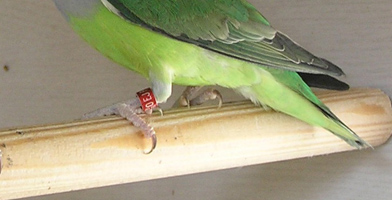 Voorbeeld: NB 10 AB14 24
NB = vereniging       
10 = 2010    
AB14= kweeknummer    
 24 = volgnummer

 Bonden moeten door ministerie van EZ zijn erkend: o.a. Nederlandse Bond van Vogelliefhebbers (NB),      Parkieten sociëteit (PS)

 Ringen verplicht voor beschermde inheemse en beschermde uitheemse soorten.